Free and Fair Election?
A Factorial Analysis of Variance 
of the effects of Personal efforts and Network Support on 2022 U.S. House Election Outcomes
18 October 2022
Presented by Zhang Wei, Huang Xiaohan, Zheng Qi
Introduction
Kamala Harris’ withdrawal 
from the bid for Democratic presidential nomination
Theoretical Framework
Two models leading to electoral success
Evaluations of representation & Extended Party Network
Data & Method
A Factorial ANOVA examining the effects of personal efforts and the network support on election outcome
Data & Method
Independent 
Variable 1
A Factorial ANOVA examining the effects of personal efforts and the network support on election outcome
Data & Method
Independent 
Variable 1
A Factorial ANOVA examining the effects of personal efforts and the network support on election outcome
Independent 
Variable 2
Data & Method
Independent 
Variable 1
A Factorial ANOVA examining the effects of personal efforts and the network support on election outcome
Independent 
Variable 2
Dependent 
Variable
DV: House Election Outcome
Open Seat
to Exclude incumbent advantage
Newcomers with large fundings
Republican
More excessive fundraising activities
Primary Election Outcome
House
A larger sample
435>>100
Data-BallotPedia
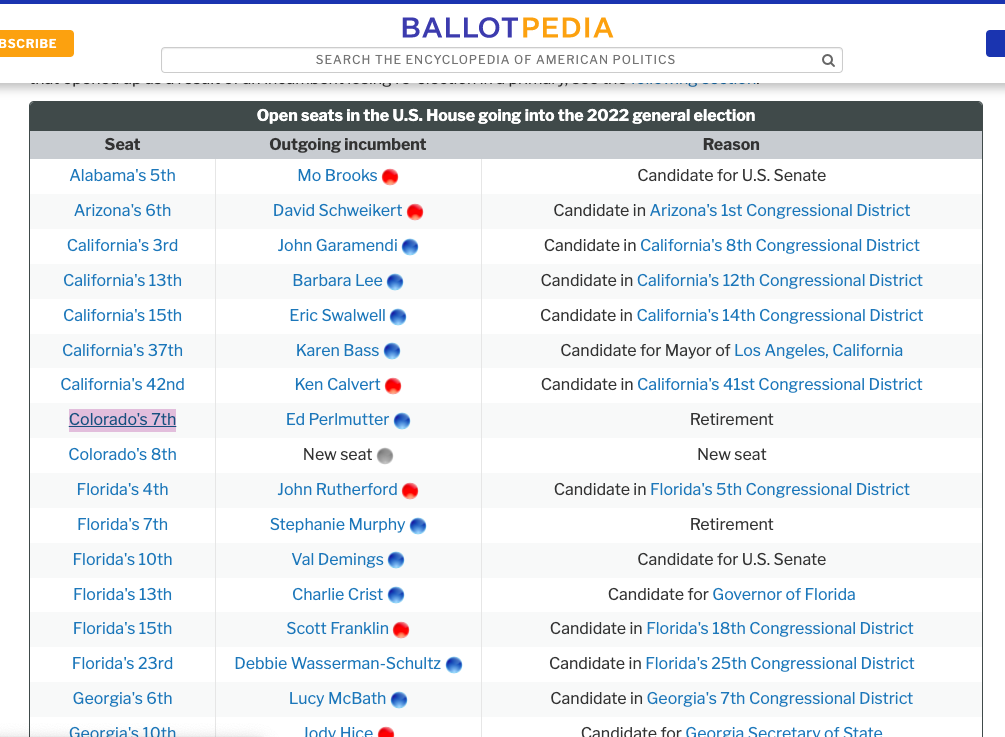 Data-Ballot Pedia
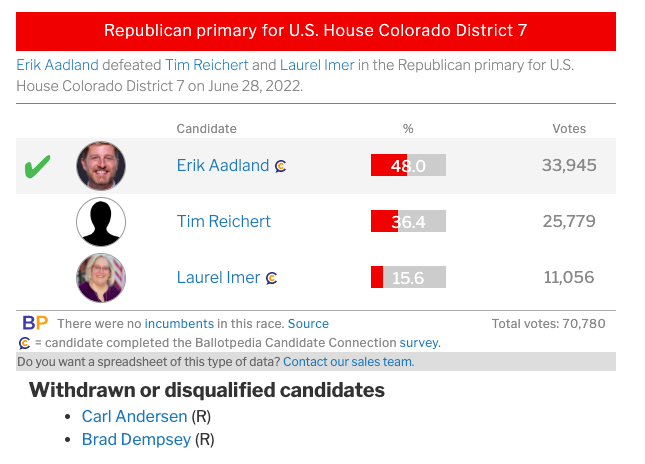 IV: Personal Efforts
Data-Candidates’ Campaign Website
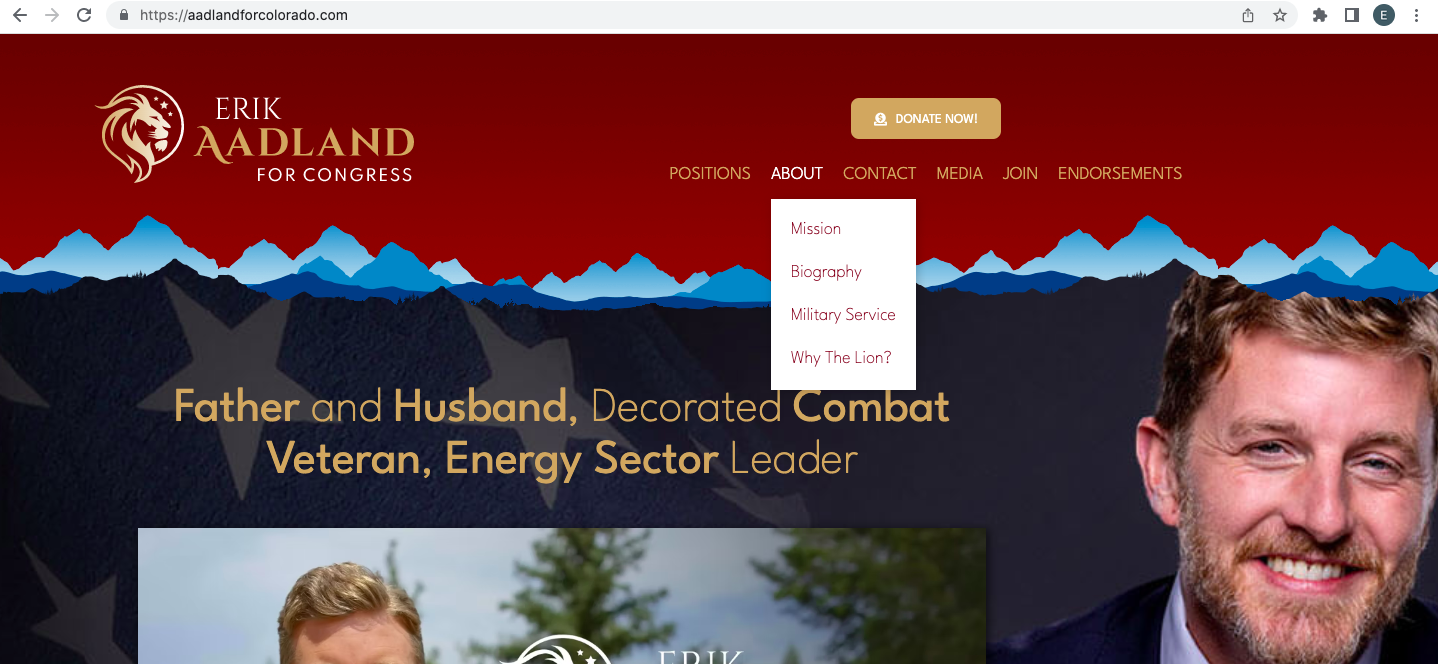 IV: Network Support
IV: Network Support
Data- Federal Election Commission (FEC)
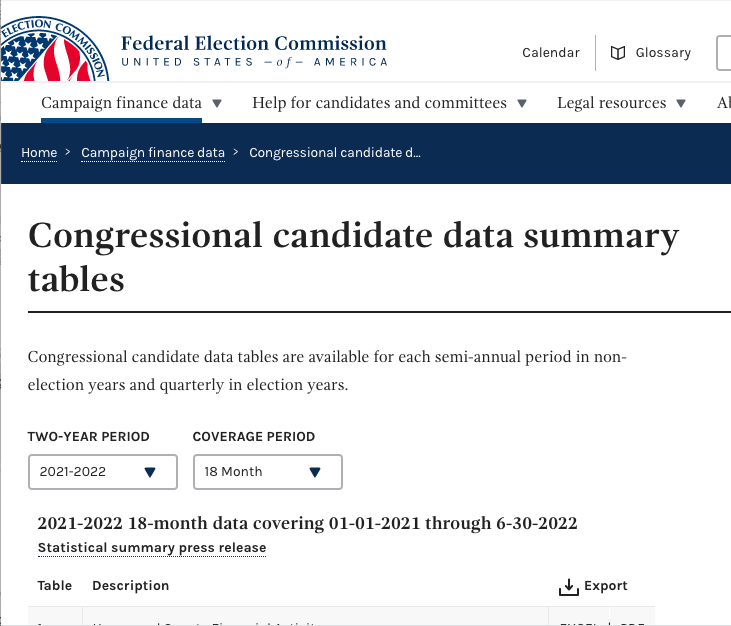 Data- Federal Election Commission (FEC)
Data-Campaign Website
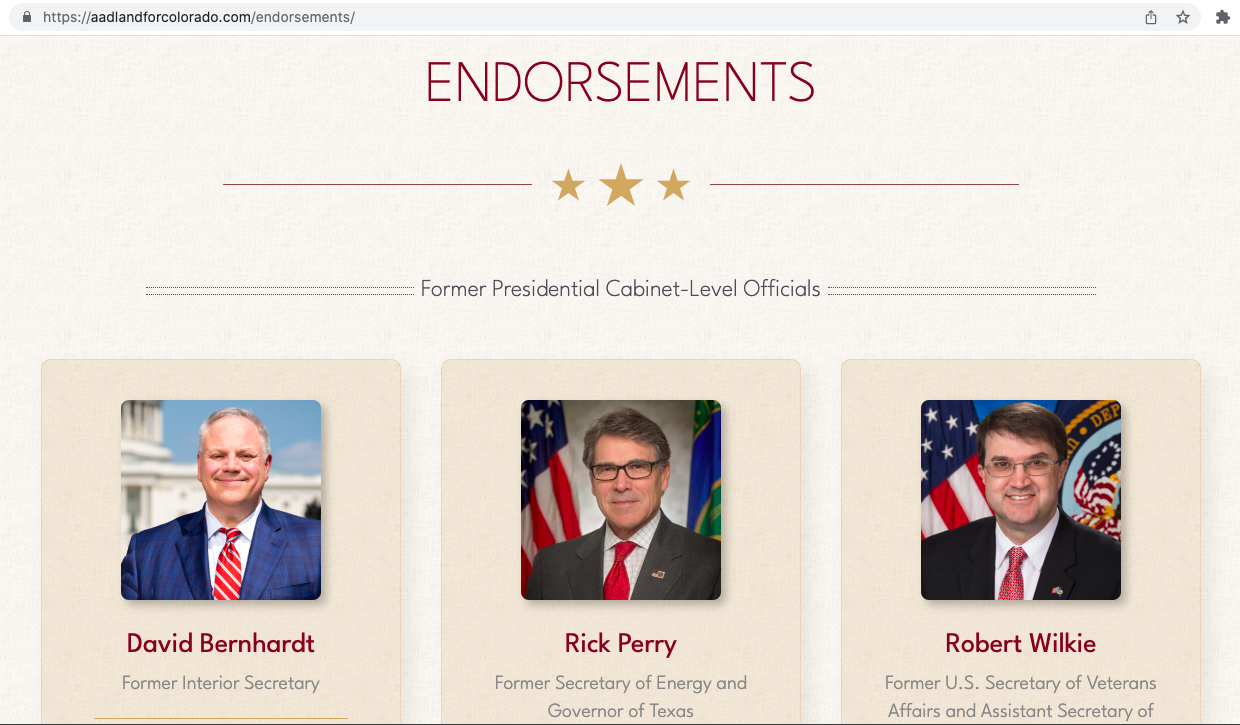 Method: Factorial ANOVA
Personal Efforts
Network Support
Years of Experience
Total Funding Amount
Endorsement
Campaign Activities
House Election Result
A Factorial ANOVA examining the effects of personal efforts and the network support on election outcome.
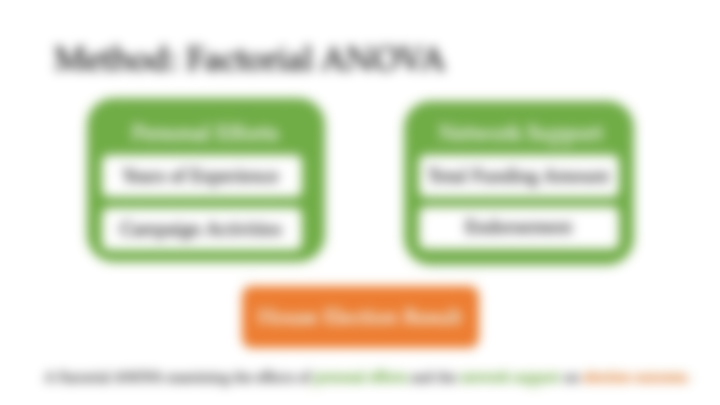 Method: Factorial ANOVA
Personal Efforts
Network Support
Years of Experience
Total Funding Amount
FOUR PHASES
Endorsement
Campaign Activities
House Election Result
A Factorial ANOVA examining the effects of personal efforts and the network support on election outcome.
Phase I
Phase II
Phase III
Phase IV
✅
Method: Factorial ANOVA
Personal Efforts
Network Support
Years of Experience
Total Funding Amount
Endorsement
Campaign Activities
Phase I
Phase I
House Election Result
A Factorial ANOVA examining the effects of personal efforts and the network support on election outcome.
Phase I
Phase II
Phase III
Phase IV
Method: Factorial ANOVA
✅
Personal Efforts
Network Support
Years of Experience
Total Funding Amount
Endorsement
Campaign Activities
Phase II
Phase II
House Election Result
A Factorial ANOVA examining the effects of personal efforts and the network support on election outcome.
Phase I
Phase II
Phase III
Phase IV
Method: Factorial ANOVA
✅
Personal Efforts
Network Support
Years of Experience
Total Funding Amount
Endorsement
Campaign Activities
Phase III
Phase III
House Election Result
A Factorial ANOVA examining the effects of personal efforts and the network support on election outcome.
Phase I
Phase II
Phase III
Phase IV
Method: Factorial ANOVA
✅
Personal Efforts
Network Support
Years of Experience
Total Funding Amount
Endorsement
Campaign Activities
Phase IV
Phase IV
House Election Result
A Factorial ANOVA examining the effects of personal efforts and the network support on election outcome.
Method: Factorial ANOVA
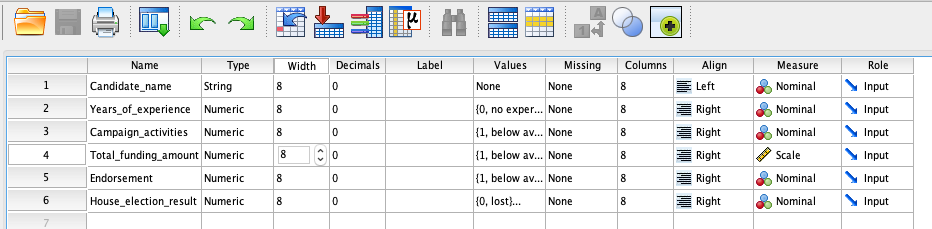 A Factorial ANOVA examining the effects of personal efforts and the network support on election outcome.
Method: Factorial ANOVA
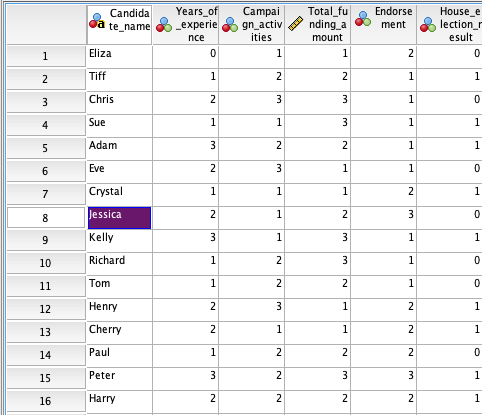 A Factorial ANOVA examining the effects of personal efforts and the network support on election outcome.
Method: Factorial ANOVA
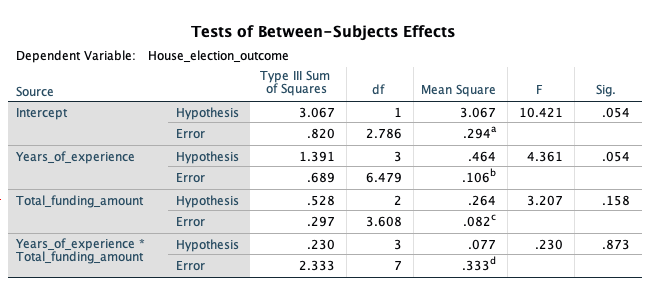 A Factorial ANOVA examining the effects of personal efforts and the network support on election outcome.
Thanks for Listening!
A Factorial Analysis of Variance 
of the effects of Personal efforts and Network Support on 2022 U.S. House Election Outcomes
18 October 2022
Presented by Zhang Wei, Huang Xiaohan, Zheng Qi